Иллюстрации художника Л.Якшис к сказке К.И.Чуковского "МОЙДОДЫР".
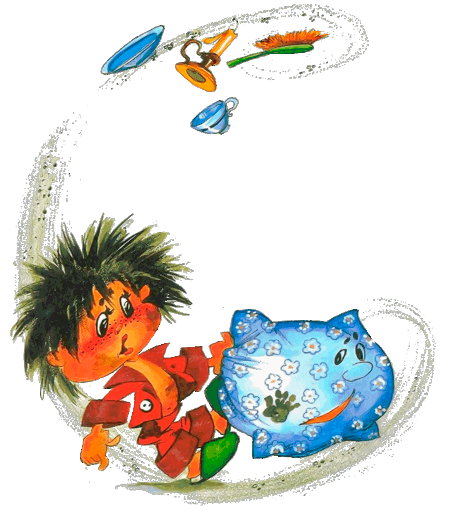 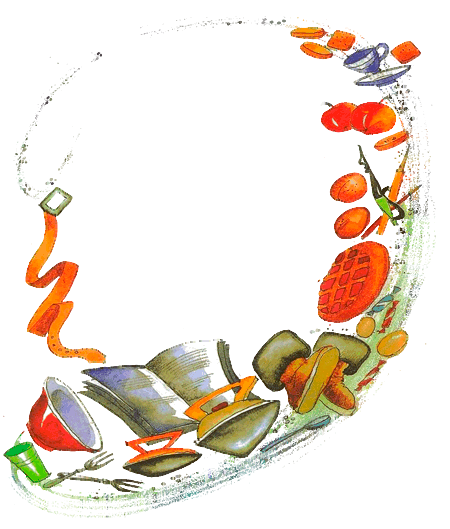 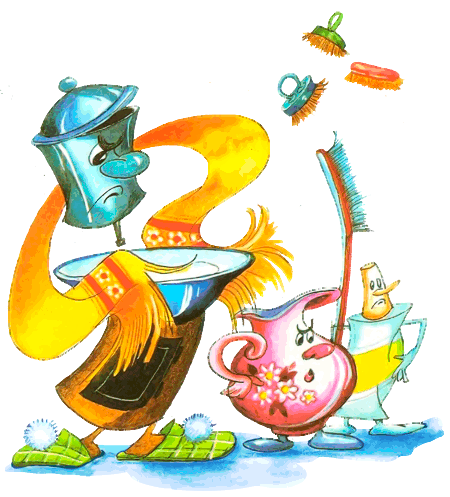 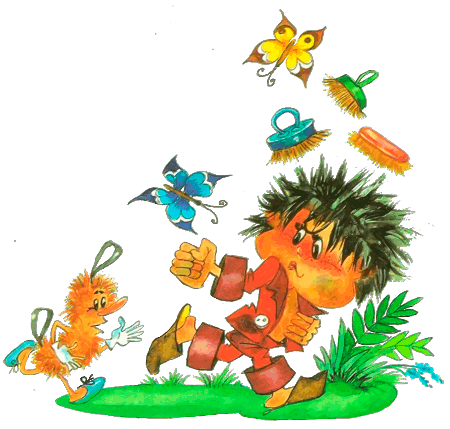 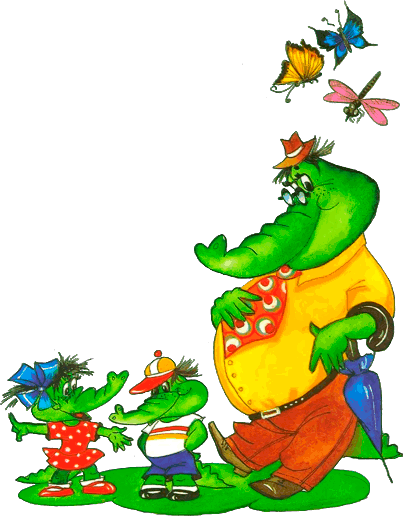 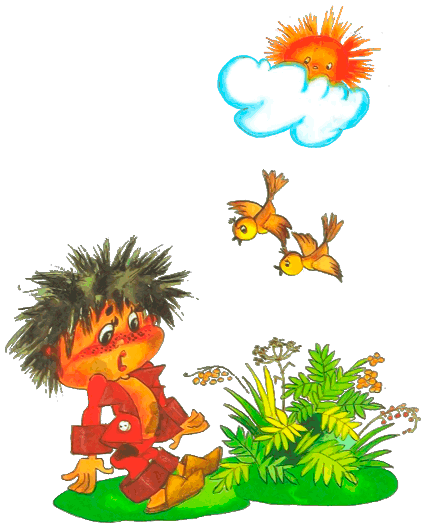 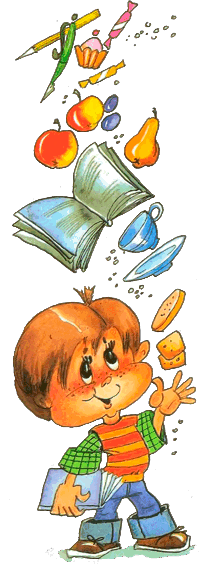